Mavzu 12. Kran operatorlari uchun ishlab chiqarish instruksiyasi. Ko‘prik simon kranlarda ishlarni tashkil qilish.
Reja: 1. Sodir bo’ladigan avariyalar va baxtsiz hodisalarning asosiy sabablari: 2. Kran operatorining ish paytidagi majburiyatlari3. Ovozli signal berish kerak bo’lgan holatlar4.   Ish tugashida  kran operatorining majburiyatlari
Yuk ko'taruvchi konstruktsiyalardan foydalanadigan xavfli ishlab chiqarish ob'ektlari uchun xavfsizlik qoidalari,   ko'prikli va chorpoyali  kranlarning operatorlari uchun ishlab chiqilgan.
  Umumiy qoidalar
  Yuk ko'taruvchi konstruksiya elementlari kranning  yo'liga ikkita tayanch ustunlar yordamida joylashgan kranlar chorpoyali kranlar, yuk ko'taruvchi elementlari to'g'ridan-to'g'ri  kranning  yo'liga  joylashgan kranlar esa ko'prikli kranlar deb ataladi.
  Ko'prikli va chorpoyali kranlar yuklash va tushirish operatsiyalari, uskunalarni o'rnatish, demontaj qilish va ta'mirlash uchun ishlatiladi, shuningdek, mahsulotlarni tashish uchun ishlab chiqarish jarayonlarida ham qo'llaniladi.
  Ko'prikli va chorpoyali  kranlarni ishlatish paytida sodir bo’ladigan avariyalar va baxtsiz hodisalarning 
asosiy sabablari quyidagilar: 
 - tormozlarning nosoz  ishlashi, yukni ko'tarish mexanizmlarining chegara kalitlari, kran va trolleybusni harakatlantirish, kabina eshigi va kran ko'prigiga kirish uchun lyukni qulflanib qolishi.
- yuk arqonlarining uzilishi;
- metall konstruksiyalarni buzilishi  (tayanchlar, oraliq to’sinlar, trolleybus va boshqalar);
- kran yo'lining nosozligi  va yo’l oxiridagi to’siqning nosozligi ;
— kranni shamol tomonidan siljishi;
— malakasiz ishchilar tomonidan kranni boshqarish;
- elektr jihozlarining nosozligi va elektr tokidan ishchining shikastlanishi;
 — platforma maydonchalari  va aylanuvchi qismlarning to’siqlari yo'qligi yoki nosozligi
- kran yo'llari va o'tish galereyalarida ishlarni bajarishda   xavfsizlik choralariga rioya qilmaslik;
Ko'prikli va chorpoyali kranlarning xavfsiz ishlashi tegishli malakaga ega bo'lgan kran operatorining   mohirligi  va to'g'ri harakatlariga bog'liq 
  Mustaqil ishlashga ruxsat berishdan oldin kran operatori u ishlaydigan kranda amaliyot o'tashi kerak.
  Kran operatorlarining bilimlarini qaytadan  sinovdan o'tkazish quyidagi hollarda o’tkaziladi:
- davriy (kamida 12 oyda bir marta);
- boshqa korxonaga ishga o'tganda;
- Texnika nazorati inspektori yoki kranning ishlashini    nazoratini amalga oshirish uchun mas'ul bo'lgan mutaxassisning talabiga  binoan.
  Bilimlarni qayta sinovdan o'tkazish kran operatorlari uchun ishlab chiqarish yo'riqnomasi doirasida korxonada tashkil etilgan  komissiya  tomonidan amalga oshiriladi.
  Kran operatori quyidagilarni  bilishi kerak:
- kranning tuzilishi , xavfsizlik mexanizmlari va qurilmalarining tuzilishi  va vazifasi, kranning kinematik va elektr sxemalari, uning parametrlari va texnik tavsiflari;
— kran operatorlari va stroporchilar uchun ishlab chiqarish yo'riqnomasi;
– krandan foydalanish yo‘riqnomasi;
-  kran  jurnalining mazmuni va yuritish tartibi;
- elektr inshootlarini o'rnatish qoidalari va kran operatori kasbi bo'yicha   elektr jihozlaridan foydalanish  qoidalarining asosiy talablari;
  TXK va ta’mirlash hamda texnik nazoratni o’tkazish muddati va natijalari ;
 Chilangarlar va elektr montyorlar tomonidan o’tkazilgan davriy ko’riklarni natijalari va o’tkazish muddati;
Ishlab chiqarishning loyihalari, yuklarni taxlash va ortish tushirish ishlarining texnologik kartalari  hamda xavfsizlikning boshqa qoidalari;
—  yuklarni xavfsiz ildirish usullari;
—  yuklarni siljitish va taxlash tartibi;
— ko’prikli kranni  majburiy to’xtatish  vaqtida kabinadan xavfsiz chiqish tartibi;
—  korxonada stroporchi bilan ishoralarni almashishning o’rnatilgan  tartibi;
—  kran yo’llariga qo’yiladigan talablar;
- arqonlarga ,  yuk ko'tarish moslamalariga va yuk idishlariga  qo'yiladigan talablar va ularni brakga chiqarish miyorlari ;
- moylash materiallarining turlari va vazifasi , hamda kranning tarkibiy qismlari va detallarini  moylash davriyligi;
- elektr tokining ta'siridan  qolgan odamni qutqarish usullari va birinchi yordam ko'rsatish tartibi;
- yong'inga qarshi vositalarning  tuzilishi,  joylashishi va ulardan foydalanish tartibi;
  Kran operatori kranni boshqarish va unga texnik xizmat ko'rsatish ko'nikmalariga ega bo'lishi kerak.
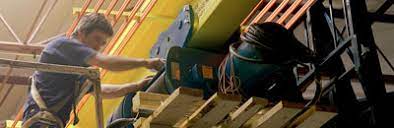 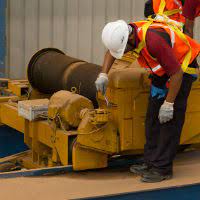 Kranlarni yaxshi holatda saqlashga kelsak, kran operatori kranni ish holatida saqlash uchun mas'ul bo'lgan mutaxassisning ko'rsatmalariga va ishlarni bajarish nuqtai nazaridan,  xavfsiz bajarish uchun mas'ul bo'lgan mutaxassisning ko'rsatmalariga amal qilishi kerak.
 Kran operatori stroporchining ishini nazorat qilishi  va ishlab chiqarish ko'rsatmalarining buzilishiga yo'l qo'ymagan holda , unga tayinlangan stajyorning harakatlarini kuzatishi kerak.
  Ishni boshlashdan oldin kran operatorining vazifalari:
     Ishni boshlashdan oldin kran operatori ishlab chiqarish ishlari loyihasi   jurnaldagi yozuvlar bilan tanishishi, kranni qabul qilishi, kranning barcha mexanizmlari, metall konstruksiyalari, kran yo'li yaxshi holatda ekanligi , agregatlari va boshqa qismlari, shuningdek, kranning boshqa qismlarining to’g’ri  ishlayotganiga ishonch hosil qilishi kerak..
Bunday holda, kran operatori   korxona tomonidan belgilangan tartibda kranni boshqarish uchun kalitni olishi,  kran kabinasiga kirishda qo’zg’almas zinapoyalar, o’tish  platformalari yoki o'tish galereyalaridan foydalangan holda xavfsizlik choralariga rioya qilishi kerak;
-  agar operatorga yordamchi, stajyor  yoki talaba (agar mavjud bo'lsa) biriktirilgan  bo’lsa  kran kabinasiga ular bilan birga kirishi   va smenani qabul qilishi kerak;
 - kran mexanizmlarini, ularning mahkamlagichlari va tormozlarini, shuningdek, yurish qismi   va o’z o’zidan harakatlanib ketishiga qarshi  tutqichlarni tekshirish;
- mexanizmlar  to’siqlarining mavjudligi va sozligini  ,  kabinada dielektrik gilamchalar mavjudligini tekshirish;
- tishli uzatmalar, podshipniklar va arqonlarning moylanganligini, shuningdek, moylash moslamalari va salniklarning qanday holatda ekanligini tekshirish;
- kirish mumkin bo'lgan joylarda kranning metall konstruksiyalarini, payvandlangan, parchinlangan va murvatli birikmalarini tekshirish;
- arqonlarning holatini va ularning barabanlarda va boshqa joylarda mahkamlanishini tekshirish;
- ilgakni holatini , uning oboymaga mahkamlanishini va undagi qulflash moslamasini yoki ilgak o'rniga o'rnatilgan boshqa almashtiriladigan ko'tarish moslamasini tekshirish;
- kranda   xavfsizlik moslamalari va asboblari  mavjudligini tekshirish;
- kran va ish joyining yoritilishining xizmatga yaroqliligini tekshirish;
- temir yo'llarning holatini har smenada  tekshirish (yo'l, yo'l uskunalari va tayanch ko’tarish inshootlari holatini vizual tekshirish);
 - kirish mumkin bo'lgan joylarda elektr motorlarini, trolleylar yoki tok o’tkazuvchi   egiluvchan  kabelni, tok qabul qilgichlarni , boshqaruv panellarini, erga ulanganligini  tekshirish, himoya panelli shkaflarning eshiklari, asosiy rubilnik , magnit panellar va asosiy trolleyga  xizmat ko'rsatish platformalarining lyuklari   qulflanganligini  tekshirish.;
- kran yo'lining butun uzunligi bo'ylab chorpoyali  kranlar va yuklar va boshqa tuzilmalar o'rtasida kamida 700 mm kenglikdagi o'tish joylari mavjudligini tekshirish;
— galereyalarga chiqish joylarida yopiq eshiklar va ogohlantiruvchi plakatlar mavjudligini tekshirish.
  Kran operatori stroporchi  bilan birgalikda  yuk ko'taruvchi moslamalar va idishlarning ishlashga yaroqliligini, ularning yukning massasi va xususiyatiga muvofiqligini, ularda yuk ko'tarish qobiliyatini, sinov sanasi va raqamini ko'rsatadigan   birkalar mavjudligini tekshirishi kerak. .
  Ishlaydigan kranni qabul qilishda uni tekshirish smenani topshiruvchi kran operatori bilan birgalikda amalga oshirilishi kerak. Kranni tekshirish uchun uning egasi kran operatoriga zarur vaqtni ajratishi shart.
  Kranni tekshirish faqat mexanizmlar ishlamayotgan va kran operatori kabinasidagi kalit o'chirilgan holatda , tok etkazuvchi  kabelini tekshirish kranni kuchlanish bilan ta'minlaydigan kalit o'chirilganda amalga oshiriladi.
  Kranni tekshirishda, agar kerak bo'lsa, kran operatori kuchlanishi 12 V dan oshmaydigan olib yuriladigan chiroqni ishlatishi kerak.
Kranni sinovdan o'tkazish uchun tekshirgandan so'ng,  uni ishlatib ko’rish uchun  kran operatori rubilnikni  va himoya panelining kontaktli qulfini yoqishi kerak. Bunga qo’shimcha ravishda , kranda hech kim yo'qligiga va barcha boshqaruvchil kontrollyorlar  nol holatida  ekanligiga ishonch hosil qilish kerak. Kontakt qulfida   kalit bo'lmasa, kranni yoqmaslik kerak. Kalit belgisi yo'qligi to'g'risida    kalit belgilarini berish uchun mas'ul shaxsga xabar berilishi kerak.
  Kranni ishga tushirishdan oldin kran operatori kranning   barcha mexanizmlarini yuklamasiz sinab ko'rishi va ishga  yaroqliligini tekshirishi shart: bunda, 
- kran mexanizmlari va elektr jihozlarini;
- ko'tarish va harakatlantiruvchi mexanizmlar   tormozlarini ;
-   signal qurilmasi, xavfsizlik moslamalari va kranda mavjud qurilmalarni tekshirishi  va  tekshirish natijalariga ko'ra,  jurnalga yozuv kiritilishi kerak;
— magnit kontrollerlarning nol blokirovka holatida bo’lishi ;
- avariyali holatlar kalitlari.
   Agar kranni tekshirish va sinovdan o'tkazishda xavfsiz ishlashiga xalaqit beradigan nosozliklar aniqlansa va ularni mustaqil ravishda bartaraf etishning iloji bo'lmasa, kran operatori ishni boshlamasdan, jurnalga yozuv kiritishi va bu haqda mas'ul mutaxassisni xabardor qilishi kerak.  
  Kran operatori quyidagi hollarda ishni boshlamasligi kerak:
- kranning metall konstruktsiyasida yoriqlar yoki deformatsiyalar mavjud, murvatli yoki prchinli birikmalar bo'shab qolgan bo’lsa ;
- arqon qisqichlari shikastlangan yoki yo'qolgan,  yoki ularning murvatlari bo'shab qolgan bo’lsa;
- yuk arqonida kranni ishlatish bo'yicha qo'llanmada belgilangan me'yordan oshib ketadigan bir qator sim uzilishlari yoki yeyilishlari , shuningdek   shikastlanishlar mavjud bo’lsa;
- ilgakning yiyilganlik darajasi  dastlabki balandligidan 10% dan oshib ketsa, ilgak og'zini berkituvchi moslama nosoz bo’lsa,   ilgakning oboymaga  mahkamlanishi buzilgan bo’lsa ;
-   ovozli signalizatsiya moslamasi, ko'tarish mexanizmlari, kran yoki trolleybusning harakatlanishi uchun chegara kalitlari nosoz bo’lsa; 
- mexanizmlar yoki elektr jihozlarining izolyatsiyalanmaganligi  tok bor joylarida to’siqlar  mavjud emasligi, shuningdek, kran erga ulanmagan  yoki shikastlangan;
- kran yo'llarida nosozliklar bo’lganda ;
— kranni harakatlanib ketishiga  qarshi vositalar shikastlangan yoki yoʻqolgan bo’lsa;
- texnik ko'rikdan o'tkazish, ta'mirlash, texnik xizmat ko'rsatish va profilaktik ko'rikdan o'tkazish muddatlari o'tib ketsa.
   Elektr jihozlarining nosozliklarini bartaraf etish uchun ,shuningdek  kranni elektr tarmog'iga ulash, erigan saqlagichlarni almashtirish, isitish moslamalarini ulashda , kran operatori elektromonteorni  chaqirishi kerak. Kran operatoriga ushbu ishlarni bajarishga ruxsat berilmaydi. 
 Kran operatori u bilan birinchi marta ishlay boshlagan stroporchining yukni ildirish  huquqi uchun sertifikatga ega ekanligini tekshirishi kerak. Agar stroporchi  sertifikatiga ega bo'lmagan ishchilar orasidan  ajratilgan bo'lsa, kran operatori ishni boshlamasligi kerak.
  Kran operatori kran hududida ish joyining etarli darajada yoritilishini ta'minlashi kerak. Yoritishning etarli emasligi, kuchli qor yoki tuman bo'lsa, kran operatori ishni boshlamasdan,   ishlarni xavfsiz bajarish uchun mas'ul bo'lgan mutaxassisni xabardor qilishi kerak.
  Kranni qabul qilgandan so'ng, kran operatori kranni tekshirish va sinovdan o'tkazish natijalari to'g'risida jurnalga tegishli yozuvni kiritishi kerak va aloqa vositalari  yordamida ishlarni xavfsiz bajarish uchun mas'ul bo'lgan mutaxassisdan   ruxsat olgandan so'ng ishni boshlashi kerak.
Kran operatorining ish paytidagi majburiyatlari
  Yuk ko'taruvchi kranni ishlatishda kran operatori kranni ishlatish bo'yicha qo'llanmada, ishlab chiqarish yo'riqnomasiga, va  texnologik xaritalarga amal qilishi kerak.
  Kranni ishlatish jarayonida kran operatori o'zining bevosita vazifalaridan chalg'imasligi, shuningdek mexanizmlarni tozalash, moylash va ta'mirlash ishlarini ham bajarishi kerak.
  Kran operatori begona  shaxslarni kranga qo'ymasligi kerak, shuningdek kranni boshqarishni rahbarlarni ruxsatisiz hech kimga topshirmasligi  kerak.
   Kranning trolleybusi , ko'tarish mexanizmi  yoki harakatlantiruvchi mexanizmlari ishlayotgan vaqtda kranga chiqish    va tushishga ruxsat berilmaydi.
To'satdan elektr uzilishi bo’lganda ,  yoki kran boshqa sabablarga ko'ra to’xtagan  taqdirda, kran operatori   boshqaruvchi tutqichlarini nol holatiga o'rnatishi va kabinadagi rubilnikni  o'chirishi kerak. Agar yuk ko'tarilgan holatda qolsa, kran operatori stroporchi yoki boshqa ishchilar orqali ,  ishni xavfsiz bajarish uchun mas'ul bo'lgan mutaxassisni chaqirishi va uning ishtirokida tormozlarni qo'lda bo'shatish yo’li bilan yukni tushirishi shart.
  Agar kran yoki trolleybusning ko'tarish yoki harakatlantiruvchi mexanizmlari ishlashi vaqtida tanaffus (to'xtash) bo'lsa, kran operatori ularni yoqishdan oldin ogohlantiruvchi ovozli signal berishi kerak.
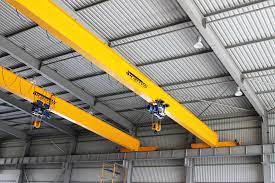 Har qanday mexanizmni yoqishdan oldin, kran operatori kranning ish joyida begona odamlar yo'qligiga ishonch hosil qilishi kerak.
  Kran operatori kran mexanizmlarini yumshoq, silkinishlarsiz yoqishi va to'xtatishi kerak. Yukni tez tushirish,   taqiqlanadi.
  Kran operatori mexanizmlar to'liq to'xtamaguncha teskari tomonga harakatlanmasligi  kerak, baxtsiz hodisa yoki baxtsiz hodisaning oldini olish zarur bo'lgan hollar bundan mustasno bo’ladi.
  Kran operatori kran chegara kalitlariga yoki ularni o'chirib qo'yadigan qurilmalarga yaqinlashmasdan oldin sekinlashishi kerak. Mexanizmlarni o'chirish uchun ishchi organlar sifatida chegara kalitlaridan foydalanishga yo'l qo'yilmaydi.
  Kran operatoriga xavfsizlik moslamalarini (kontaktlarni tiqilib qolish, ko'tarish balandligi cheklovchilarini o'chirish, elektr himoyasi va boshqalar) o'chirish, yoki , agar ular ishlamay qolgan bo'lsa, kranni ishlatish taqiqlanadi.
  Krandan vaqtincha bo’lsa ham chiqib ketgan taqdirda, kran operatori rubilnikni  o'chirishi, ko'prikli kranning himoya panelidan   kalitini olib tashlashi va uni o'zi bilan olib ketishi hamda kran kabinasining eshigini qulflashi kerak.
  Kran operatori xodimlarni (ishchilarni) kran yo'llariga va ko'prikli kranlarning o'tish galereyalariga ta'mirlash yoki boshqa ishlarni bajarish uchun ruxsatnoma asosida qabul qilinganligi to'g'risida jurnalga  yozuv bilan xabardor qilinishi kerak.  
   Bir necha qavatlarda o'rnatilgan ko'prikli kranlarni ishlatganda, kran operatori yuqoridagi kranni pastda joylashgan kranlar ustidan o’tkazishda  faqat yuksiz, ilgak  yuqoriga ko'tarilgan holda amalga oshirishi kerak.
  Agar kran maxsus yuk ko'tarish moslamasi (magnit, greyfer,   har xil turdagi qisqichlar va boshqalar) bilan jihozlangan bo'lsa, kran operatori yukni ko'tarishdan oldin yukni ko'tarish moslamasi tomonidan ishonchli ushlanganligiga ishonch hosil qilishi kerak.
Ishlarni bajarish jarayonida kran operatori quyidagi qoidalarga amal qilishi kerak:
 - kran mexanizmlarini faqat stroporchining ishorasi bo’yicha  ishlatishi mumkin. "To'xtatish" ishorasi kim tomonidan  berilganidan qat'iy nazar kran operatori bajarishi shart;
- yukni ko'tarish yoki tushirishdan oldin stroporchi va ish joyidagi barcha odamlar yukning harakatlanish zonasini va yukning tushishi mumkin bo'lgan zonani tark etish zarurligi haqida ogohlantirilishi kerak. Yukni siljitish  faqat kran ishlayotgan joyda odamlar bo'lmagan taqdirda amalga oshirilishi mumkin.;
- aravachalar, avtotransport vositalari va tirkamalar, temir yo‘l vagonlari, platformalar va boshqa transport vositalarini yuklashda yukni faqat transport vositalarida odamlar bo‘lmagan taqdirdagina ko‘tarish va tushirishga ruxsat beriladi;
 - ko'tarish mexanizmining ilgagi  yukni ko'tarishda yuk arqonining qiyalanishiga yo’l qo’ymaslik uchun   yukning ustiga o'rnatilishi kerak;
- yukni ko'tarishda avval uni 200-500 mm dan ortiq bo'lmagan balandlikka ko'tarish kerak, bunda  yukni  to'g'ri ildiriganligiga, yukning mustahkam mahkamlanganligiga va tormozlarning to'g'ri ishlashiga ishonch hosil qilish kerak, shundan so'ng uni kerakli balandlikka ko'tarish mumkin. bo’ladi;
- gorizontal yo'nalishda harakatlanadigan yuklar yoki yuk ko'tarish moslamalari birinchi navbatda yo'lda duch keladigan narsalardan kamida  500 mm balandroq ko'tarilishi kerak;
 - devorlar, ustunlar,   temir yo'l vagoni,   stanoklar yoki boshqa jihozlar yaqinida joylashgan yuklarni olib o'tayotganda, birinchi navbatda, tashilayotgan yuk va vagonlar, devorlar, ustunlar va boshqa inshootlar o'rtasida odamlar yo'qligiga ishonch hosil qilish kerak. Yuklarni trnsportlardan tushirayotganda ularni muvozanati buzilmasligi  kerak;
- kichik bo'lakli yuklarni buning uchun mo'ljallangan idishlarda tashish kerak;
 - yuklarni joylashtirish va demontaj qilish, yuklarni saqlash uchun belgilangan o'lchamlarni buzmasdan va yo'laklarni to'smasdan bir tekis amalga oshirilishi kerak;
Kranni ishlatish paytida kran operatori quyidagi hollarda ovozli signal berishi kerak:
- kran va trolleybusni harakatlantirish mexanizmlari yoqilganda, shuningdek ko'tarish mexanizmi yoqilganda, magnit, greyfer, qisqichlar bilan texnologik operatsiyalarni bajarish bundan mustasno;
- yuk ko'tarilgan kran yukni ko'chirish yo'lida bo'lgan odamlarga yaqinlashganda. Agar odamlar yukni ko'chirish yo'lidan tashqariga chiqmasa, kran operatori kranni to'xtatishi kerak;
- kran xuddi shu kran yo'lida ishlaydigan boshqa kranga yaqinlashganda;
- yukni past balandlikda tashishda.
   Ishni bajarish vaqtida kran operatoriga quyidagilar taqiqlanadi:
 - ilgaklari shikastlangan, noto'g'ri bog'langan va barqaror bo'lmagan yuklarni, shuningdek,      to'ldirilgan idishdagi  yuklarni, tagliklarga qo'yilgan g'isht, plitka va boshqa materiallarni panjarasiz ko'tarish;
- platformalar  aravalar va boshqa transport vositalarini kran bilan harakatlantirish;
- odamlarni yoki uning ustida odamlar bo'lgan yukni, shuningdek, odamlarning og'irligi bilan muvozanatlashtirilgan yoki qo'llar bilan ko'tarilgan yukni ko'tarish;
 - kran mexanizmlarini avtomatik ravishda to'xtatish uchun ishchi organlar sifatida chegara kalitlaridan foydalanish;
- haydovchi yoki boshqa odamlar kabinada bo'lgan vaqtda yukni transport vositalariga yuklash;
- ko'tarilgan yuk bilan ko'tarish mexanizmining tormozini sozlash;
- maxsus idishlarga joylashtirilmagan siqilgan va suyultirilgan gazlarni ko'tarish;
- kran platformalari va mexanizmlarida asboblar, qismlar, begona narsalarni va boshqalarni qoldirish.
Agar kranda avariya yoki avariyaga olib kelishi mumkin bo'lgan xavfli omillar yuzaga kelsa (metall konstruktsiyalardagi yoriqlar, arqonning shikastlanishi, g'ildirak o'qlari va boshqa elementlarning sinishi, mexanizmlar, tormozlar, elektr jihozlarining noto'g'ri ishlashi va boshqalar), shuningdek, mexanizmlarda tarsillash, urish, taqillatish, gurillashda kran operatori yukni harakatlantirishni darhol to'xtatishi, ogohlantiruvchi ovozli signal berishi, yukni erga (polga, platformaga) tushirishi va avariyali  vaziyatning sababini aniqlashi kerak.
Kranda yong'in sodir bo'lgan taqdirda, kran operatori ishni darhol to'xtatishi, elektr rubilnikni o'chirishi,  telefoni orqali o't o'chirish brigadasini chaqirishi va kranda mavjud bo'lgan yong'in o'chirish moslamalari yordamida yong'inni o'chirishni choralarini ko’rishi shart.
  Tabiiy ofatlar (bo'ron, zilzila va boshqalar) sodir bo'lganda, kran operatori ishni to'xtatishi, yukni erga, platformaga   tushirishi, kranni tark etishi va xavfsiz joyga borishi kerak.
  Agar binoning pollari yoki devorlari, kran yo'llari yoki ko'prikli kranlarning kran to'sinlari vayron bo'lish xavfi paydo  bo'lsa, kran operatori zudlik bilan ishni to'xtatishi, kranni to'xtatishi , tokni  o'chirishi va xavfli zonani tark etishi kerak.
 Ko'prikli kran kontrollerlar tomonidan boshqarilmasdan qolsa yoki biron bir chegara tugmasi ishlamasa, ya'ni Ishlamay qolsa , kran operatori  barcha boshqaruv moslamalarini darhol o'chirishi,  kran panelini va kirish moslamasini o'chirishi  (avariya kaliti , rubilnik yordamida) ,  kranni tark etishi kerak.
  Kran to’xtash maydonchasidan boshqa joyda  to'xtab qolsa va operatorni evakuatsiya qilish zarurati paydo bo'lsa, kran operatori  kran operatorini evakuatsiya qilish moslamasi yordamida tushiriladi.
 Agar kranni ishlatish paytida avariya yoki baxtsiz hodisa  sodir bo'lsa, kran  ishlarni xavfsiz bajarish uchun mas'ul bo'lgan mutaxassisni darhol xabardor qilishi va inson hayoti va sog'lig'iga xavf tug'dirmasa avariya yoki baxtsiz hodisa holatining xavfsizligini ta'minlashi kerak.
  Barcha avariyali vaziyatlar haqida kran operatori jurnalga yozuv kiritishi va  mas'ul bo'lgan mutaxassisni xabardor qilishi shart.
Ish tugashida  kran operatorining majburiyatlari
 - ilgakni yoki olinadigan yuk ko'taruvchi moslamani yukdan ozod qilish;
- kranni to’xtash maydonchasiga  yoki uning to'xtash joyiga qo'yish;
- ilgakni yuqori holatga ko'tarish,  agar  ko'taruvchi elektromagnit, greyfer  yoki boshqa yuk ko'taruvchi organ bo’lsa uni erga (polga, platformaga), buning uchun mo'ljallangan joyga tushirish;
- barcha boshqaruvchi va kontrolyorlarning   va tutqichlarini nol holatiga qo'yish, asosiy rubilnikni (avtomatik) o'chirish va ko'prikli kranlarning himoya panelidan   kalitini chiqarib olish kerak.
 - ochiq havoda ishlaydigan kran kabinasini qulflash;
- shamolda harakatlanib ketmasligi uchun   barcha qurilmalar bilan  kranni ishonchli mahkamlash;
- kranning tarkibiy qismlari va elementlarida  aniqlangan nuqsonlarni va nosozliklarni   jurnalga yozib qo'yish.
  Kran bir necha smenada ishlaganda, smenani topshiruvchi kran operatori o'z smensi vaqtida   kranning nuqsonlarni va nosozliklarni   jurnalga yozib qo'yish  
  Kranga texnik xizmat ko'rsatish
  Kranga texnik xizmat ko'rsatishda kran operatori kranni ishlatish yo'riqnomasida  rioya qilishi kerak, jumladan:
- kranning mexanizmlari va jihozlarini toza va yaxshi holatda saqlash;
- barcha kran mexanizmlari va arqonlarini o'z vaqtida moylash;
- moylash materiallari  yopiq metall idishda saqlash, ishlatilgan tozalash materialini krandan olib tashlsh;
- kranda asboblar, kombinzon va boshqa narsalarni qoldirmaslik;
— kran kabinasini (ish joyini) toza saqlashi kerak.
  Agar kranga texnik xizmat ko'rsatish jarayonida nosozliklar aniqlansa,  jurnalga tegishli yozuvni kiritishi kerak.
  Texnik xizmat ko'rsatish vaqtida kranni  manbadan ajratish , rubilnikni  o'chirish va qulfllash  kerak.
  Ko'prikli va chorpoyali  kranlarning  operatorlari kranni ishlatish bo'yicha    yo'riqnomalariga, ish rejalarida,   ruxsatnomalarga va kranning xavfsiz ishlashini tartibga soluvchi boshqa hujjatlarga amal qiladi.
Belgilangan xavfsizlik talablarini buzganliklari uchun amaldagi qonun hujjatlariga muvofiq javobgar bo'ladilar.